Mathematics
Comparing and ordering numbers within 50
Mrs Bramble and Miss Sidhu
‹#›
Independent Task
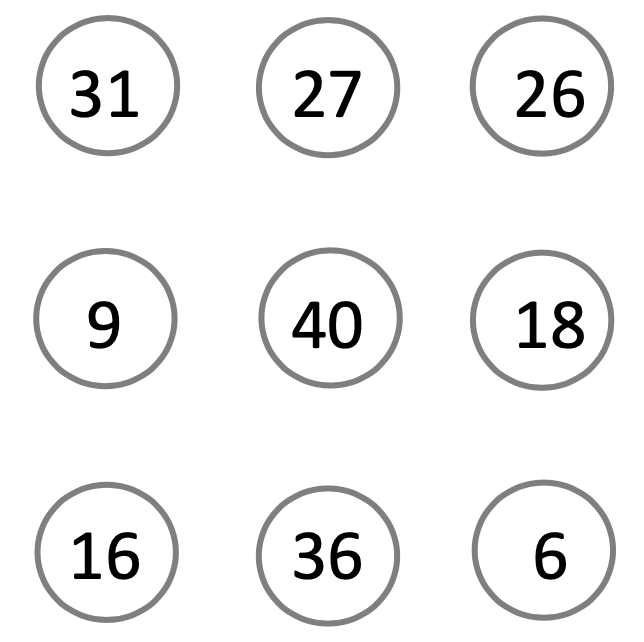 Order the numbers from the least to the greatest value.
‹#›
Challenge
Order the numbers from the greatest to the least value.
24
18
39
‹#›
Support
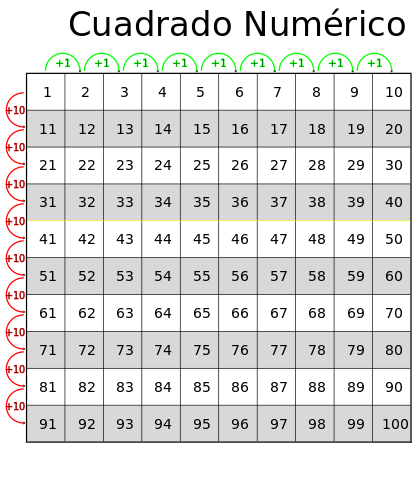 ‹#›